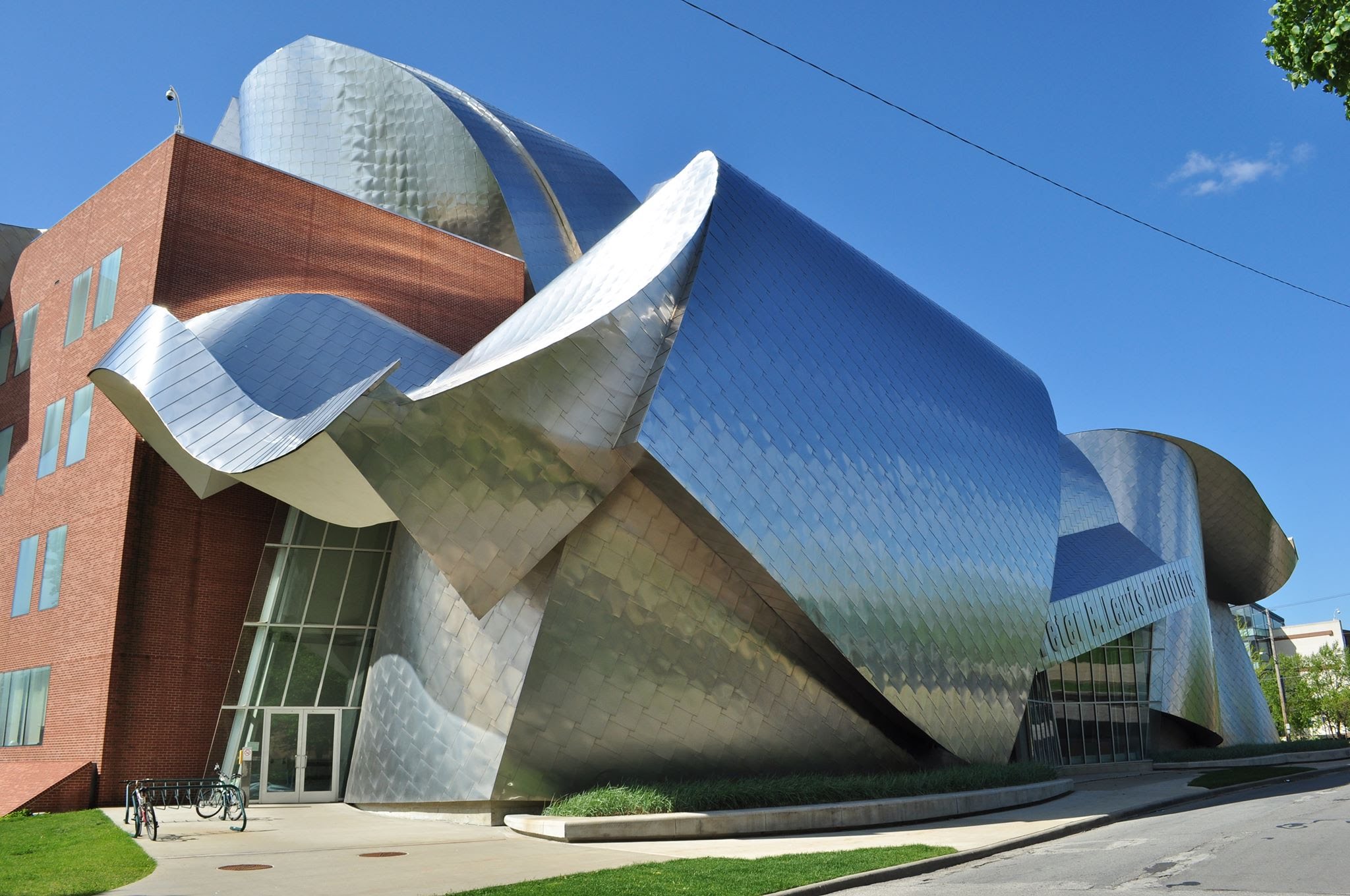 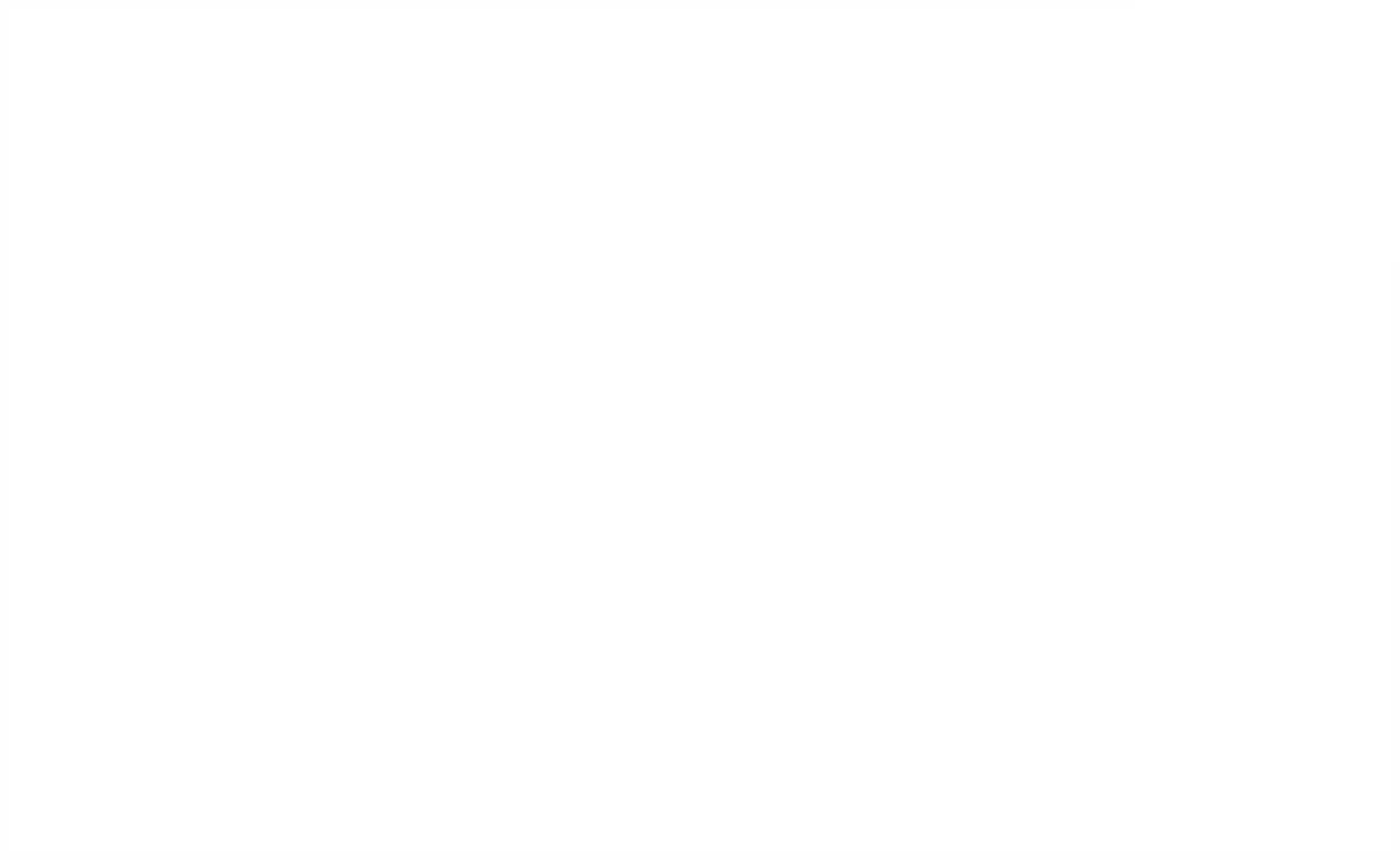 Transitioning to a Faculty Member

Manoj Malhotra

June 1, 2022
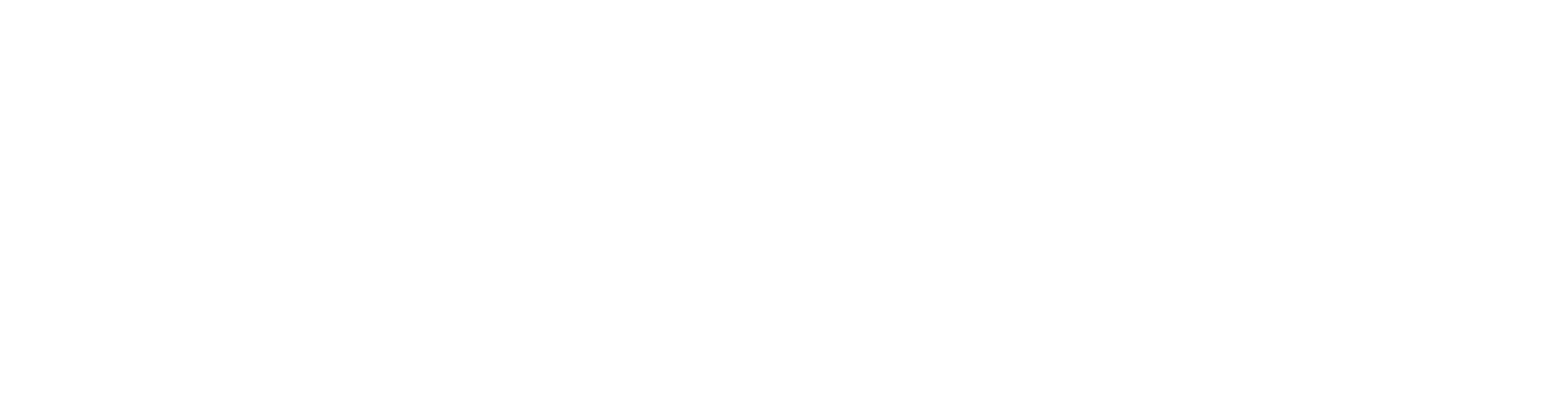 Perspectives from a Dean
Research strategy decisions
– Fit with mission of the school- emphasize quantity or quality?
– Should you focus on one’s current agenda versus diversifying?
– Should you build bridges to faculty and students at the new school?
– How will you measure impact (discipline vs. organizational/societal)?
Is good teaching critical?
Is service leadership valuable (school versus discipline)?
When and how to upskill with Executive Education?
Can you do many things at the beginning and still do them well?